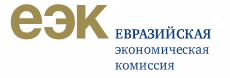 Направления интеграционного взаимодействия стран Евразийского экономического союза 
в агропромышленной сфере
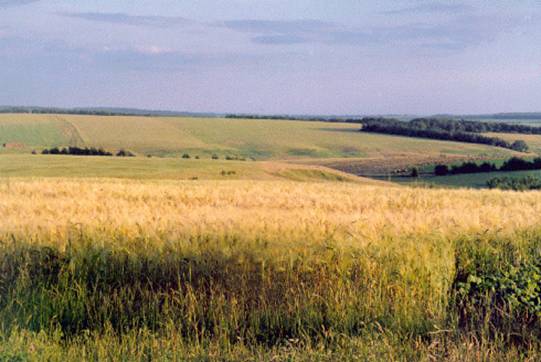 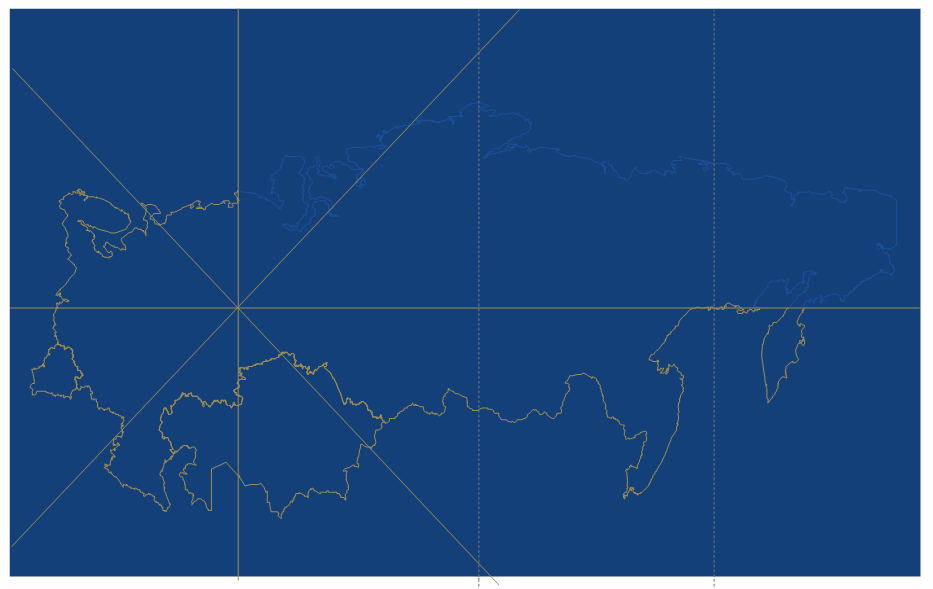 Байгот Мария Степановна,
Начальник отдела
 Департамента агропромышленной политики
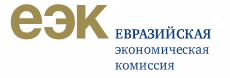 СЕЛЬСКОЕ ХОЗЯЙСТВО ТС И ЕЭП
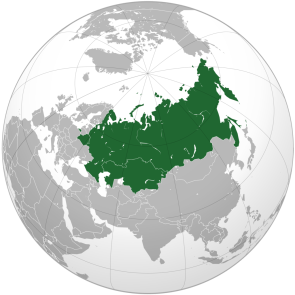 Индексы продукции сельского хозяйства,
в процентах к предыдущему году, в постоянных ценах
1
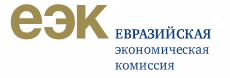 Производство продукции сельского хозяйства в ТС и ЕЭП, млрд долл. США
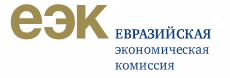 ВЗАИМНАЯ И ВНЕШНЯЯ ТОРГОВЛЯ ПРОДУКЦИЕЙ АПК В ТС И ЕЭП В 2013 году
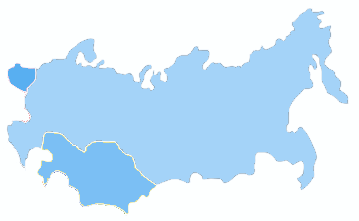 1,1
млрд.$
39,8
млрд.$
3,0
млрд.$
БЕЛАРУСЬ
4,8
млрд.$
РОССИЯ
0,01
млрд.$
0,5
млрд.$
0,8 млрд.$
13,8 млрд.$
2,9 млрд.$
КАЗАХСТАН
0,2
млрд.$
2,2 млрд.$
Совокупный объем импорта из третьих стран
45,4 млрд.$
2,6
млрд.$
Совокупный объем взаимной торговли на общем рынке ТС и ЕЭП 
8,2 млрд.$
Совокупный объем экспорта 
в третьи страны 
16,8 млрд.$
3
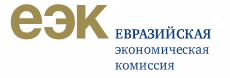 ДИНАМИКА ПРОИЗВОДСТВА И ТОРГОВЛИ ГОСУДАРСТВ-ЧЛЕНОВ ТС И ЕЭП 
ЗА 2011-2013 ГОДЫ ЖИВОТНОВОДЧЕСКОЙ ПРОДУКЦИЕЙ
РЫНОК ГОВЯДИНЫ
Тыс. тонн
РЫНОК СЛИВОЧНОГО МАСЛА
4
Зависимость России от импорта некоторых сельскохозяйственных товаров
6
Основные направления согласованной (скоординированной) агропромышленной политики
8
3
2
1
Регулирова-ние общего аграрного  рынка
Прогнозиро-вание в   АПК
Интегрирован-ное информацион-ное обеспечение АПК
Научное   и инновацион-ное  развитие АПК
Государствен-ная поддержка производства  и     переработки
Обеспечение санитарных, фитосанитарных   и ветеринарных  мер
4
Единые    требования в   сфере производства и   обращения продукции
5
7
6
Развитие экспорта сельскохозяйств-енной продукции и продовольствия
1
1
Механизмы (инструменты) реализации основных направлений агропромышленной политики
совместное определение приоритетов развития и индикативных показателей с учетом национальных приоритетов

подготовка совместных прогнозов спроса и предложения по основным сельхозтоварам

мониторинг, оценка степени достижения индикативных показателей и продовольствен-ной безопасности
координация планов проведения перспективных фундаменталь-ных и прикладных научно-исследователь-ских и опытно-конструкторских работ

реализация межгосударственных программ и проектов научного обеспечения и инновационного развития АПК

обмен научными кадрами и др.
система сбора, обработки и распространения информации о состоянии агропромышлен-ного производства, рынках сельскохозяйст-венной продукции и продовольствия, ресурсов для сельского хозяйства

развитие электронных торговых площадок и др.
координация маркетинговой политики на внешних рынках

осуществление совместной выставочной деятельности, ориентирован-ной на внешние рынки

содействие в сертификации продукции при доступе на внешние рынки и др.

выявление барьеров в торговле с третьими странами и подготовка предложений по их устранению
единые требования в области безопасного обращения средств защиты растений и др. ресурсов

единая система комплексного контроля животных и продукции животного происхожде-ния «от поля до прилавка»
мониторинг  выполнения соглашения от 9.12.2010 г. на основе единой методологии расчета объемов господдержки

разработка рекомендаций по повышению эффективности государственной поддержки агропромыш-ленного комплекса
ценовой мониторинг и сравнительный анализ конкуренто-способности продукции

стимулирование внебиржевой электронной торговли

Унификация правил обращения складских свидетельств
единый контроль и ветеринарная сертификация подконтроль-ной продукции 

единая методология мониторинга эпизоотичес-кого состояния территории ТС

реализация общих принципов в области профилактики диагностики и ликвидации заразных болезней
7
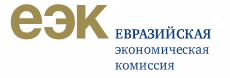 Благодарю за внимание!
http://www.eurasiancommission.org
7